Terminologie
Etnikum = národ, etnická skupina, kmen

Etnonymum = označení, název národa
 autonymum (endonymum, endoetnonymum)
 exonymum (exoetnonymum)
Integrace – proces začlenění do majoritní společnosti při zachování vlastní kultury menšiny, jehož se zúčastňují rovnocenně obě strany
Asimilace – proces začlenění do majoritní společnosti spojený s částečnou nebo úplnou ztrátou kultury menšiny, obvykle iniciovaný jednou stranou
Akulturace – vzájemné přebírání a splývání dvou odlišných kultur
Segregace – částečné nebo úplné vyloučení ze společnosti a společenského dění
Romové jako etnikum
Nejsou homogenní etnikum 
=> subetnické skupiny
x romipen = romství, to, co dělá Roma Romem

Společný základ x odlišný historický a kulturní vývoj
=> odlišnosti v 	tradicích
			integraci 
			normách chování
			jazyku
Romové jako národnostní menšina
17. století – Vogelfrei
19. století – domovské právo
1927 – zákon o potulných cikánech
1969-1973 – Svaz cikánů-Romů
1991 – národnostní menšina
Deklarace romského národa
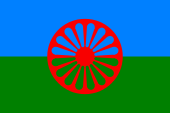 Vědomí společného označení Rom
1971 – jazyk, vlajka, hymna https://www.youtube.com/watch?v=Hoo3e6sgok8
     https://www.youtube.com/watch?v=ucXdQNib4WI
     https://www.youtube.com/watch?v=eKIOURDOG3E

2000
Jsme národem, máme stejnou tradici, stejnou kulturu, jsme stejného původu, hovoříme stejným jazykem. Nikdy jsme neusilovali o vytvoření romského státu … obracíme se na lidstvo se žádostí, abychom se mohli prezentovat jako národ, kterým jsme … chceme, aby byl mezi současnými oficiálně uznávanými zeměmi zastoupen i romský národ.
Romské subetnické skupiny
Různé skupiny = různá autonyma

Antroponymum – podle vzhledu, vlastností
Profesionym – podle zaměstnání
Nacionym – podle názvu majoritní skupiny
Regionymum – podle místa, kde žijí
Další – religionymum

?? Kalderari, Kale, ungrika Roma, Chorachane
(http://rombase.uni-graz.at//)
Romové v ČR
Sčítání obyvatelstva:
	2001 – 11 746 
	2011 – 5135 (163 648 dvě národnosti)

Kvalifikované odhady ?? tisíc

??% slovenští Romové (servika Roma, slovenska Roma)
??% olašští Romové (vlachika Roma)
2% maďarští Romové (ungrika Roma)
2% moravští a čeští Romové
1% Sintové (Sinti)
Exoetnonyma
Cikán (a spol.)

Gypsy (a spol.)

další označení (Trevellers)
Kdy co použít
Cikán/cikán – historické souvislosti

Rom – korektní označení

Gadžo (gadži, gadže) – exoetnonymum 

N(n)erom – doslovný překlad slova gadžo